Valérie DE VALERIANE
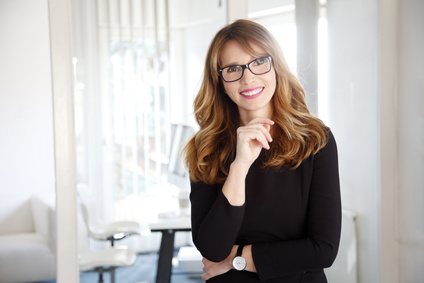 Titulo do trabalho
000 111 333
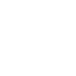 12 STREET NAME, LISBOA
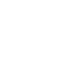 NAME@MAIL.COM
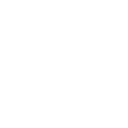